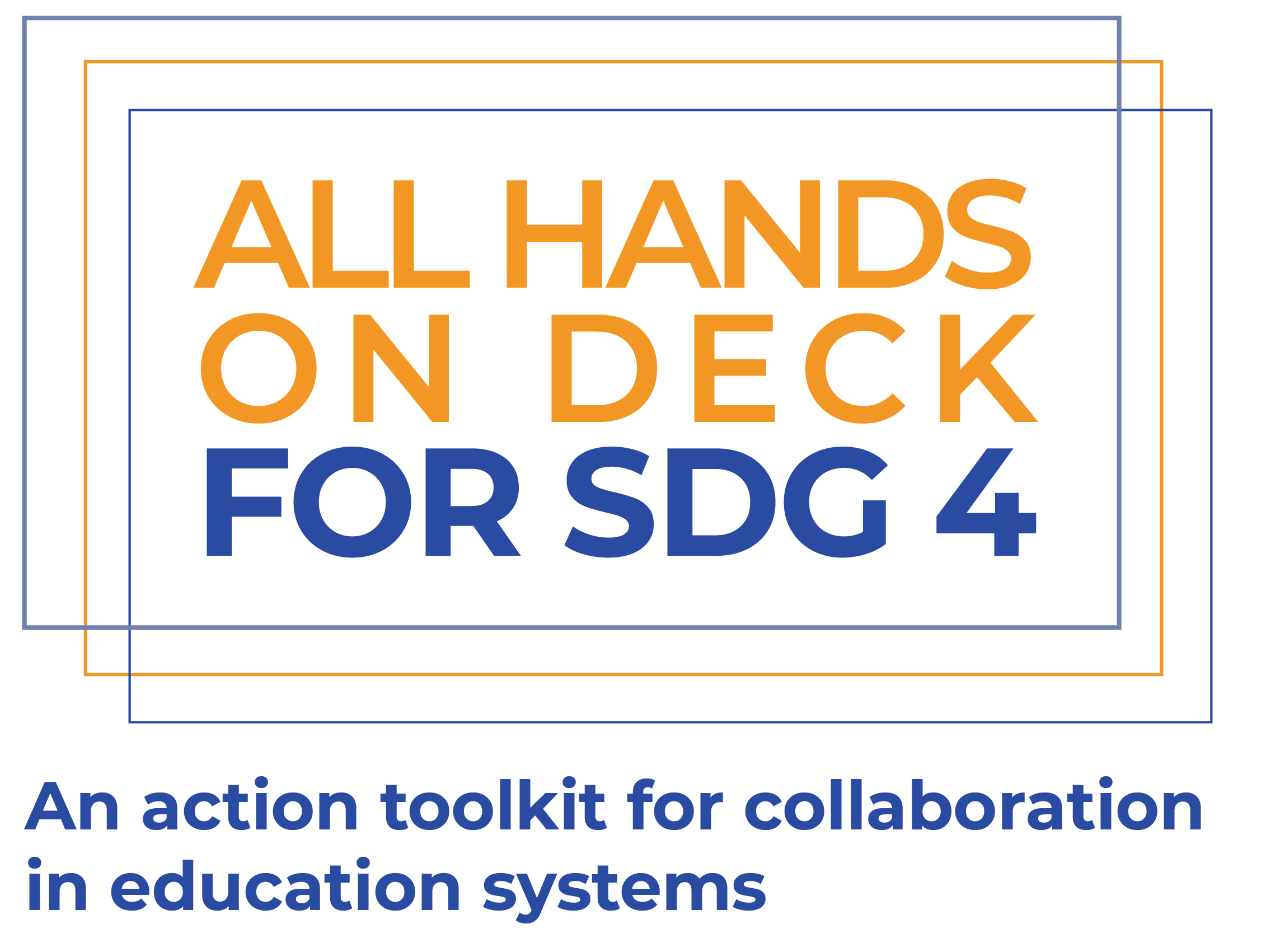 Workshop Presentation
Purpose for This Session
By the end of this session, you should:

Have a good understanding of what has been learned through the All Hands On Deck For SDG 4 project
Be able to define what characteristics, assets and opportunities will support your work
Understand how to shape your activities to better foster engagement
Be able to articulate your theory for how your activities will foster better engagement
The purpose for this session is to use what we have learned through the All Hands On Deck For SDG 4 research to support you as non-state organisations in defining (or refining) your strategy for how you will use your current activities to build stronger engagement with the government.
Agenda
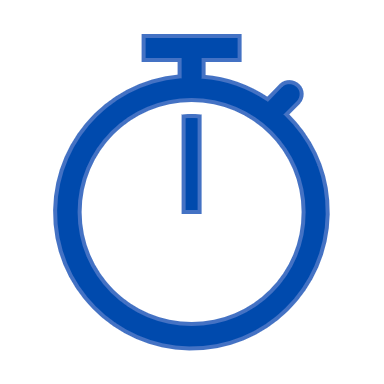 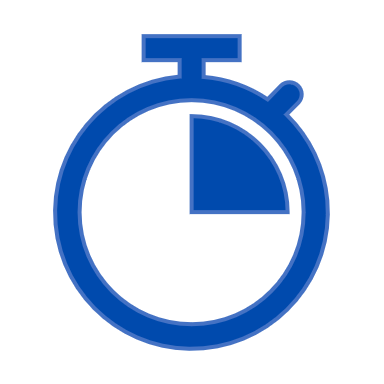 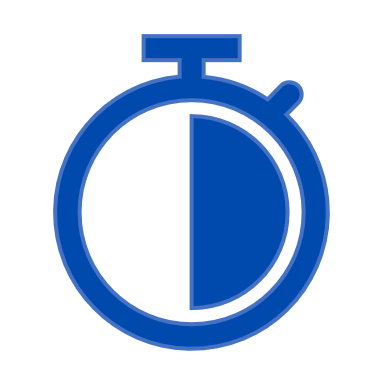 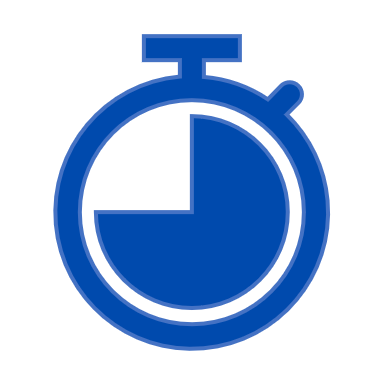 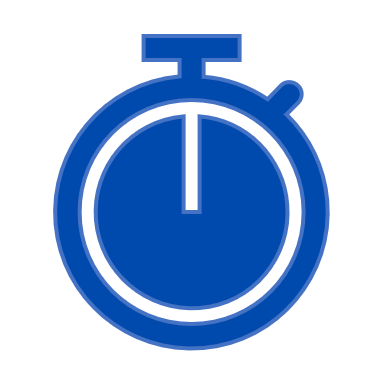 What is All Hands On Deck For SDG 4
Introducing the research and framework for action
Four Case Studies
The Regional Education Learning Initiative (RELI)
RELI is a coalition of more than 70 non-state and civil society organisations working in education in Kenya, Tanzania, and Uganda. Formed in 2017, RELI aims to generate evidence to support governments in improving education quality.
Engagement between the Ministry of Education and private schools in Lagos State
Most learners in Lagos State are in low-fee private schools, but until 2008 the number of schools wasn’t known. Beginning with a DfID-funded school census, a constellation of organisations has been working to improve the quality of engagement between the MoE and private schools.
Transforming Education in Cocoa Communities (TRECC)
TRECC was a collaboration between the Jacobs Foundation, the government of Côte d’Ivoire and a network of cocoa-producers. The initiative aimed to reduce child labour in cocoa communities through joint funding and management of pilots to find innovations to improve education quality. These innovations could then be scaled up in the government system.
The private schools work of the Central Square Foundation (CSF)
CSF’s work on private schools aims to improve the quality of education in the private sector by a) improving the quality of data on learning outcomes, thereby supporting informed parental choice, b) supporting improved regulation of private schools, and c) using evidence to build more productive narratives around private schooling.
Why these cases?
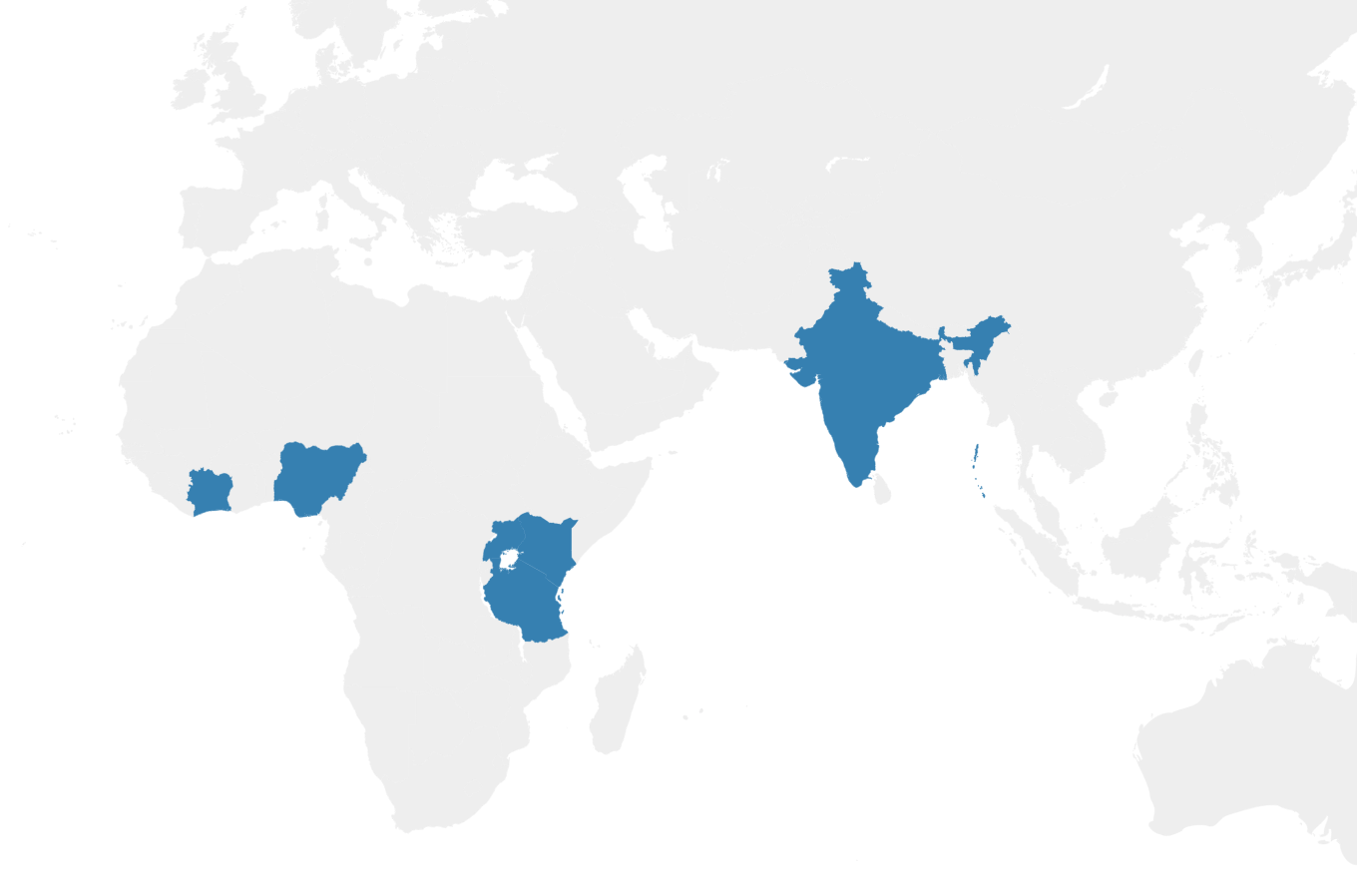 We chose our case studies to learn more about how engagement is built through:

Coalition building between non-state actors (RELI)
Non-traditional partnerships of state and non-state actors (TRECC)
Generating evidence to create and sustain new narratives around engagement (CSF)
Eco-system collaboration over long periods of time (Lagos State)
TRECC
Côte d’Ivoire
Central Square Foundation (various states in India)
Lagos State
Nigeria
Regional Education Learning Initiative (RELI)
Kenya, Tanzania & Uganda
[Speaker Notes: In addition, all of the case studies had evidence of impact]
The Action Framework
3
Activities to build Engagement
A shared understanding, trust and common goals
Lack of data & evidence and shared understanding on non-state actors
What can be done…
Trust Building
Data & Evidence Generation
A mindset that sees non-state education as outside public policy
Evidence & data to understand and act
System Level Goal
Public & private operate as one system, supported by government oversight & partnerships; and delivering goals of equity & learning
Issue Framing
Coalition Building
Problem Statements
1
Enablers of Change
2
Tested policy solutions
Lack of policy & delivery solutions for public-private collaboration
Modelling & Testing solutions
Catalytic Funding
Lack of catalytic funding & platforms to support public-private collaboration
Funding, platforms & delivery partners to implement solutions
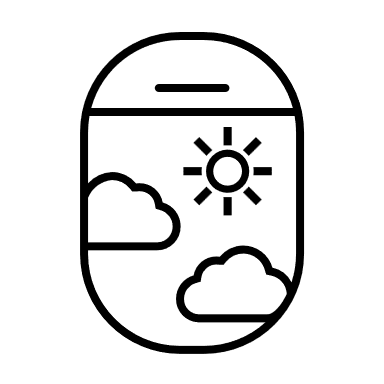 Policy Windows
Technical Capabilities
…for what purpose
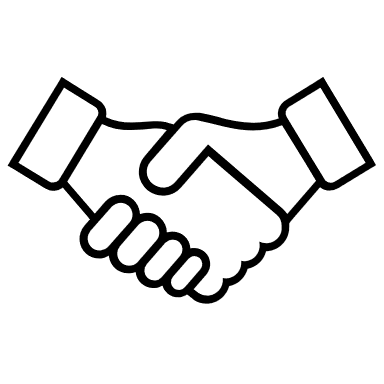 Alignment
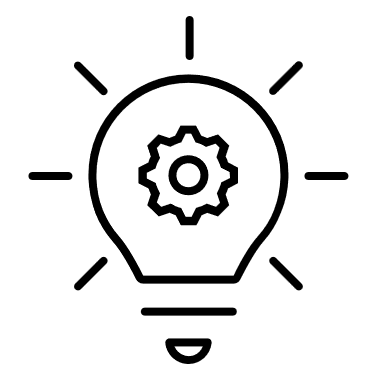 Timing
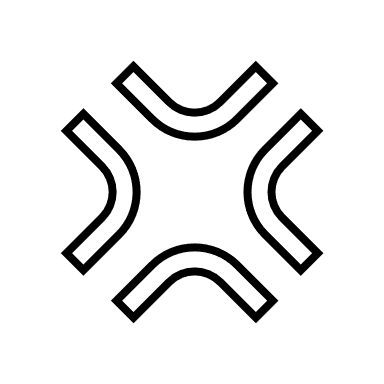 Outcomes of Increased Engagement
4
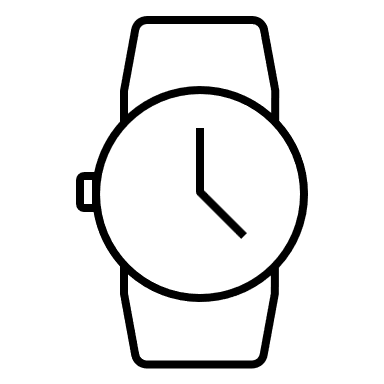 Characteristics and Assets
Opportunities
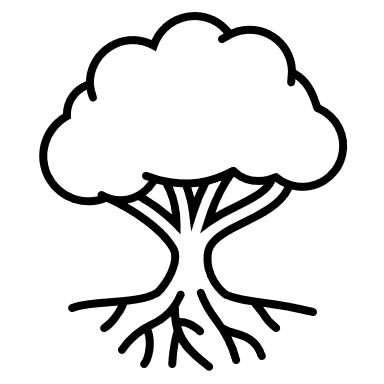 Political and Social Context
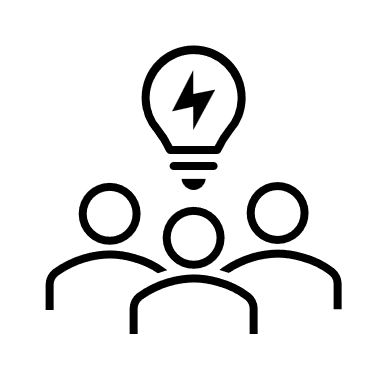 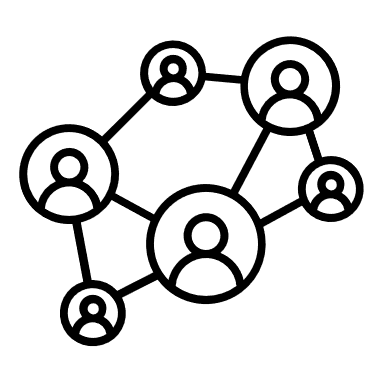 Skilful Leadership
Commitment
Ecosystems
The Action Framework
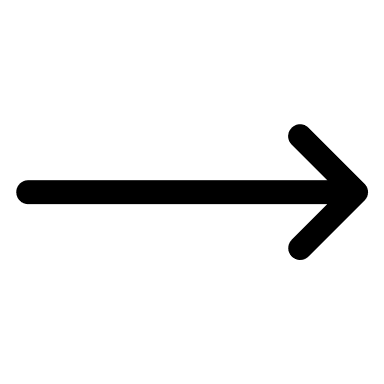 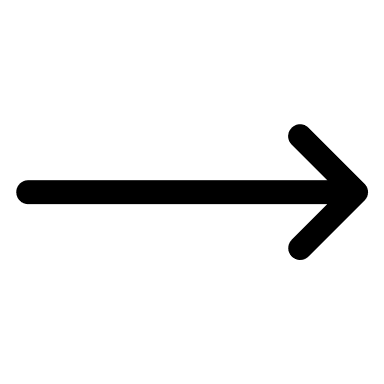 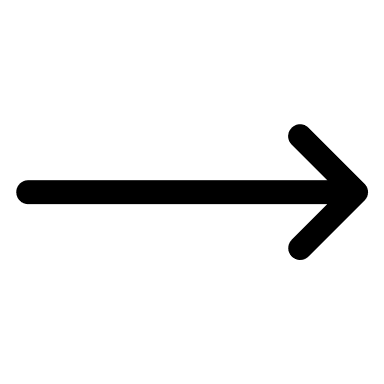 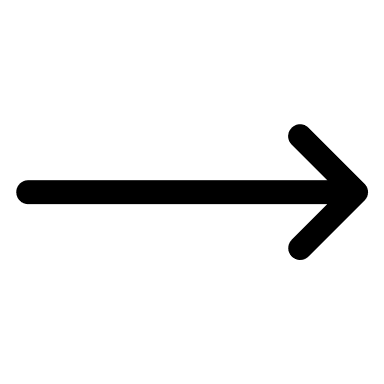 System Level Goal
1
2
3
4
Problem Statements
Enablers of Change
Outcomes of Increased Engagement
Activities to Build Engagement
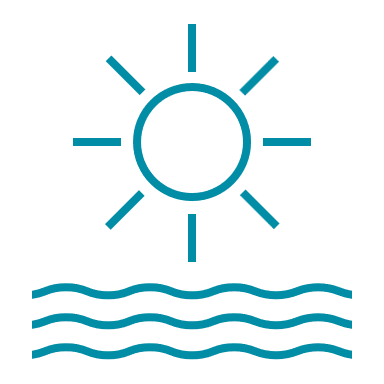 What problems are causing a lack of positive engagement between state and non-state actors where you work?
What opportunities exist to improve engagement? 

What assets do you have to support your work?
What activities do you currently have which can build engagement? 

What can you do to strengthen them?
In your case, what would improved engagement look like? What would change if there was improved engagement?
Public & private operate as one system, supported by government oversight & partnerships; and delivering goals of equity & learning
[Speaker Notes: Adaptation Note:

This simplified version of the action framework can be used instead of the previous slide. It is a simplification which can help to avoid overloading participants with too much information early in the workshop. Each of the points is explained fully later in the presentation.]
Steps for Putting it into Practice
3
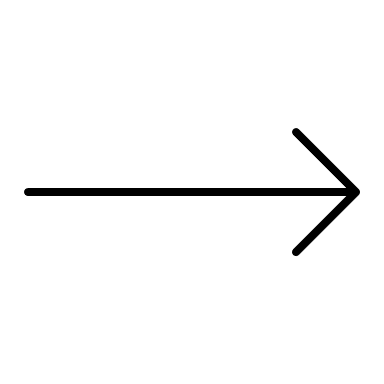 1
4
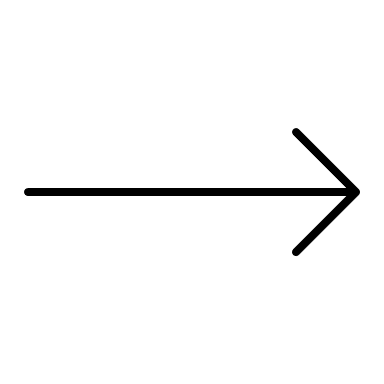 Step 3: Reflect on your activities
What is it you do as an organisation? We will use this session to reflect on your current work and how it can support building engagement with government.
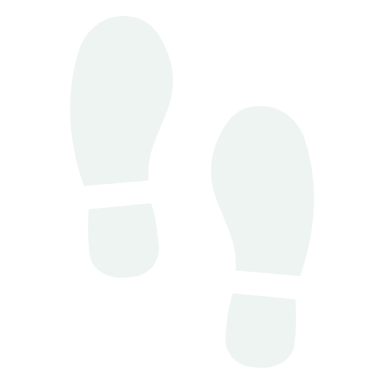 Step 1: Define your goals
What is the challenge that you are currently trying to overcome. If we can define that, we can think about an ideal future, and how we can reach it.
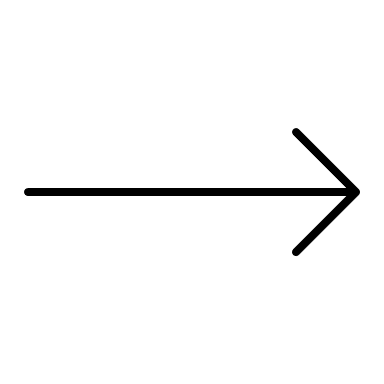 Step 4: Link activities to outcomes
Once you know the opportunities that exist, and what activities you have, we will use these to build a plan of action for your work on building engagement. This will link your activities to a defined problem, and a set of outcomes.
2
Step 2: Map your enablers
Before planning activities, we can take time to think through what assets you have as an organisation that will support your work, and what opportunities exist in your context.
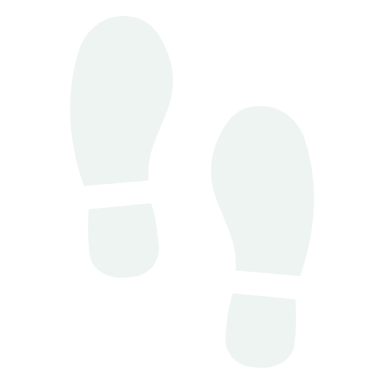 Your starting point
1
What is the challenge you are trying to overcome, and the future you are working towards?
What is All Hands On Deck For SDG 4?
The Goal
To frame the purpose for All Hands On Deck for SDG 4, we have defined a goal, a challenge, an imaginable future, and a pathway to reach that future.
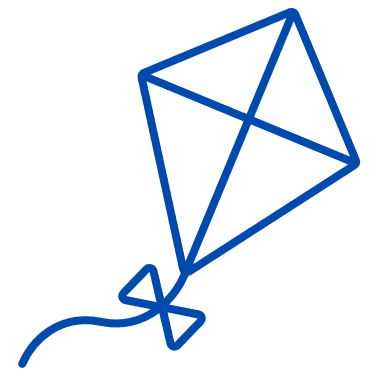 The inclusion of all non-state education providers working in underserved communities in government policy planning, dialogue, implementation, and monitoring.
The Problem
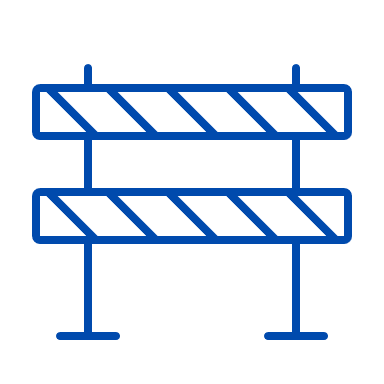 The affordable non-state sector, including low-fee or no-fee private schools, religious schools, and the ancillary services which support them, are often not engaged to support governments in policy planning, dialogue, implementation, and monitoring. This limits the diversity of experiences involved in formulating and implementing policies to expand inclusion to education.
Where are we going?
Imagining the future
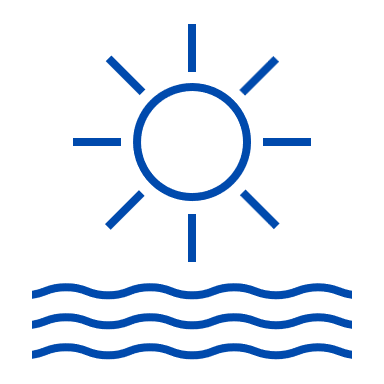 In an ideal future, governments, as duty bearers for education, will be able to rely on expertise from all non-state actors involved in education. This would allow them to leverage the different experiences and expertise that exist within the affordable non-state sector, helping to contribute to policy dialogue and delivery, to expand equitable access to quality education.
How are we helping to get there
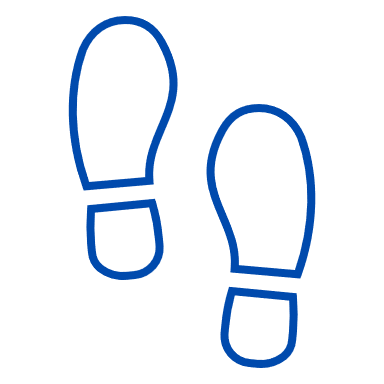 The All Hands on Deck strategy guide aims to support greater engagement between non-state actors and governments by:
Using the literature on systems change to develop our understanding of how initiatives can lead to systemic change through better engagement between state and non-state actors. 
Using that understanding to develop case studies of successful initiatives which have shifted narratives to more productive engagement between state and non-state sectors.
Create a publicly available toolkit based on the case studies, to guide non-state actors through their planning for increasing productive engagements with governments.
Activity 1 – Goal Setting
Use goal-setting sheet to set out:

What is your goal for fostering more productive engagement with government?
What challenges do you face in doing this?
What does an ideal future look like for you?
How can this workshop support you in getting here?

Now present what you have worked on to the person next to you. Did you have similar reflections and intentions? What was the same, and what was different?
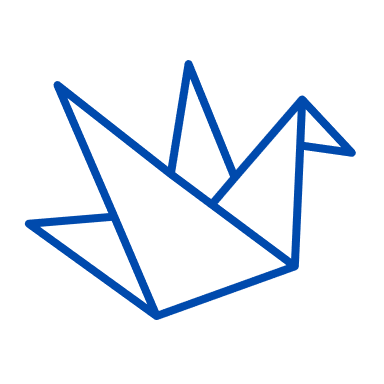 Enablers of change
2
How does who you are, and where you work, affect what you do?
Enablers of Change
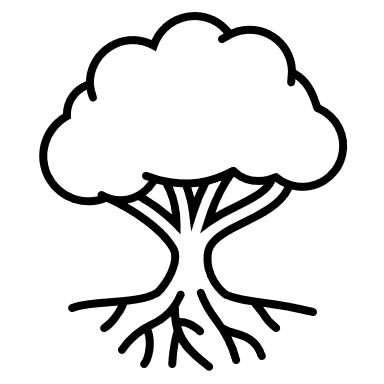 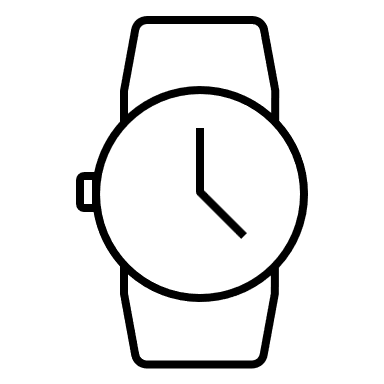 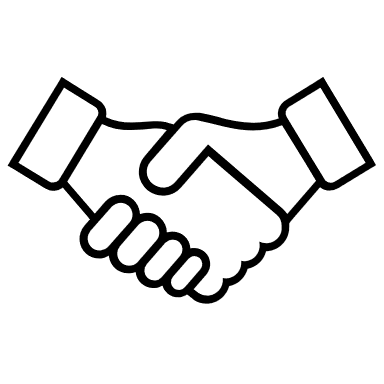 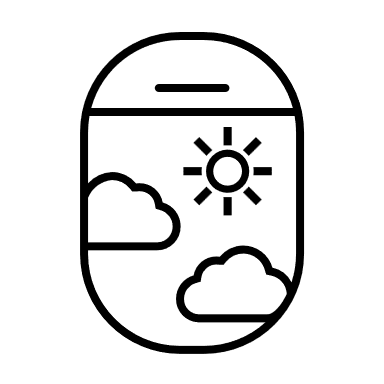 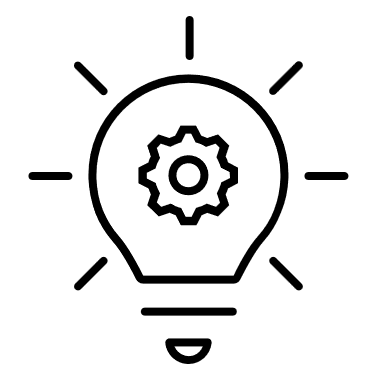 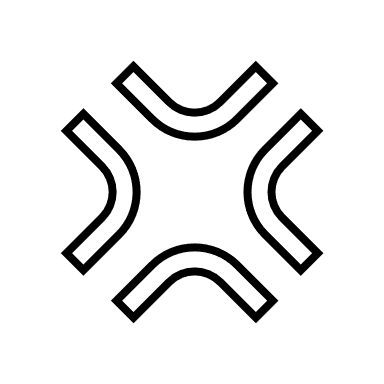 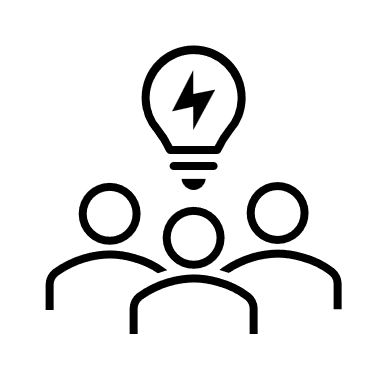 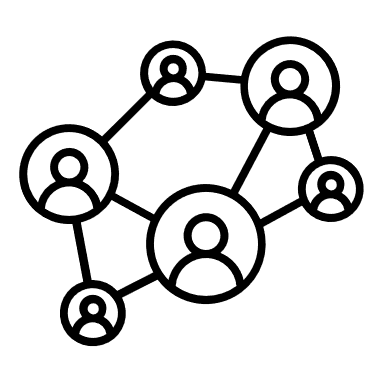 Where are you starting from?
Your starting point for work on building systems change through better engagement is defined by two things. 


The opportunities afforded to you by your context should lay the foundation for your work in systems change. These can either be in your favour – meaning that you should take the opportunity to act – or they may be against you, in which case you may want to adapt, or be patient and wait for opportunities.  

Your characteristics and assets as an organisation define what kind of activities you are likely to be successful in delivering. They also help you reflect on what your strengths are, and which areas you can strengthen, either through organisational growth or through partnership.
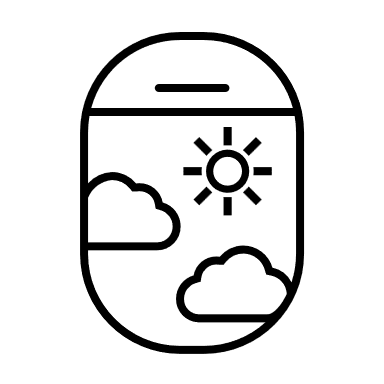 Policy Windows
Technical Capabilities
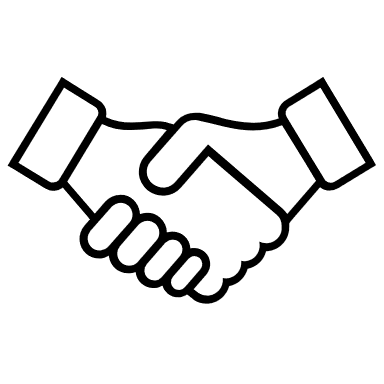 Alignment
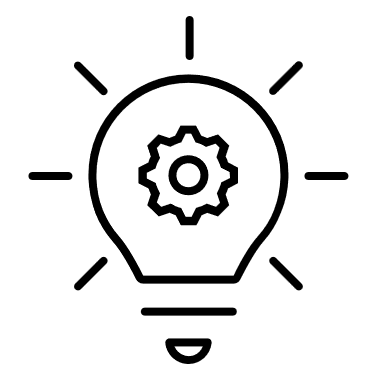 Timing
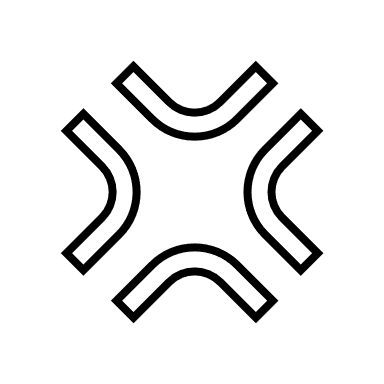 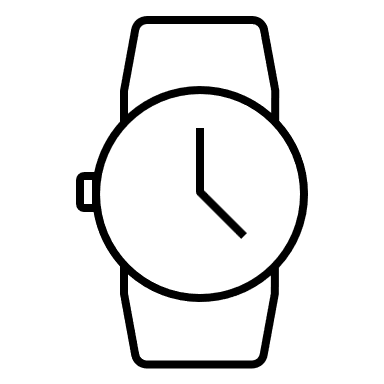 Characteristics and Assets
Opportunities
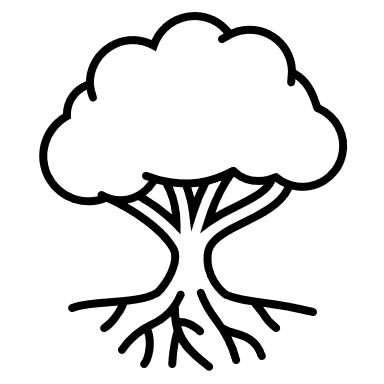 Political and Social Context
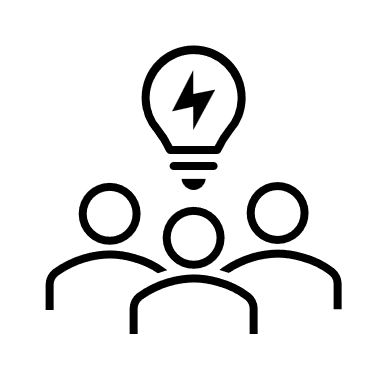 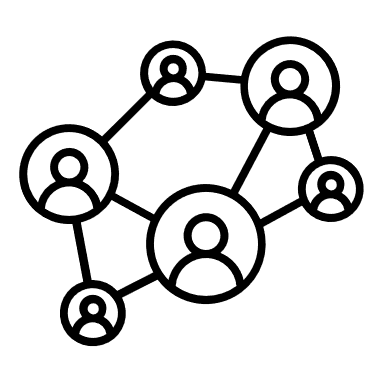 Skilful Leadership
Commitment
Ecosystems
Case Study Spotlights
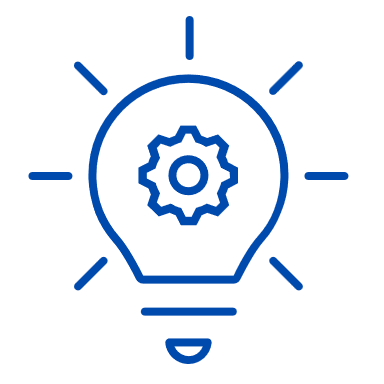 For CSF, technical ability in synthesising data meaningfully, as well as credibility built through years of strong technical work have been crucial assets. CSF built credibility for their work on private schools through a strong technical base in supporting foundation learning across the education sector.
Building on technical capability
The Lagos State case study looks as a 15 year period, over which there has been steady progress towards better engagement. The initial school census funded by DfID may not have seemed as influential at the time as it does from a 15-year perspective. The key impacts of that school census are still being built upon, and it has informed a new way of thinking about the non-state sector in the state.
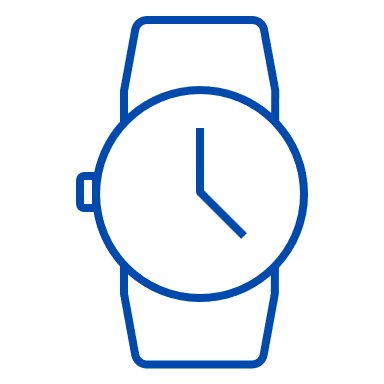 Timing and patience
Activity 2 - Mapping
Use the mapping sheet to map your characteristics, assets and opportunities. 

Present what you have worked on to the person sitting next to you. Reflect and note down:
What are your strongest characteristics and assets? How will these help you? 
Which characteristics and assets would you like to strengthen? How could you do this? 
What is the most important opportunity that exists which can support your work? 

Keep these notes, as we will use them for reflection later in the session.
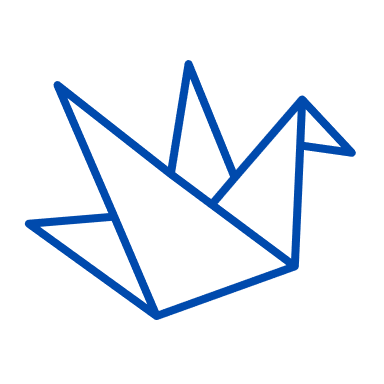 [Speaker Notes: Worksheet – Mapping Characteristics, Assets and Opportunities]
Activities to build engagement
3
What can you do to foster better engagement and collaboration?
What should you do?
What you do will be defined by the opportunities present in your context, as well as the characteristics and assets of your organisation. We found three groups of activities which were impactful:

Data & evidence generation is important for shifting narratives, identifying issues and providing solutions. 

Coalition building, particularly of non-traditional groups, is a strong pathway to greater collaboration. 

For funders, providing catalytic funding to engagement is a crucial activity.
Data & Evidence Generation
Coalition Building
Catalytic Funding
What works?
Coalition Building
Data & Evidence Generation
Catalytic Funding
Evidence can be used for mapping, exploring and testing solutions. 

When generating evidence to build collaboration, focus on:
Framing evidence within a clear narrative. 
Aligning evidence to the questions being asked in the sector. 
Involving a wide coalition in evidence generation.
We can divide coalitions into either formal or informal coalitions. 

When building coalitions, think about:
Establishing alignment around a common goal. 
Establishing trust and commitment. 
Integrating diverse perspectives. 
Building formal authority.
Catalytic funding is funding which has a sustainable impact beyond the funding period. 

For funding to be catalytic the funder should:
Fund with trust and commitment.
Fund momentum, don’t use funding to generate momentum 
Take a backseat and let the initiative take centre stage
Case Study Spotlights
The RELI network was built on trust, commitment and common goals. The common goal of improving learning is something that unifies the more than 70 organisations. Trust and commitment has been built through shared activities and successes, such as the Assessment of Lifeskills and Values in East Africa (ALiVE) initiative. This  trust and commitment takes time to build, and was achieved through collaborative success.
Building the RELI Coalition
CSF’s work on evidence generation
The state of the sector report uses a wide evidence base to frame a new way of thinking about how the government engages with private schools. This evidence-based narrative is emphasised throughout the report. Following up the report with media engagement reinforced the narrative and built momentum for the report. This focus on narrative building ensured that the evidence started a broader conversation in the sector.
The role of catalytic funding for TRECC
The funding from the Jacobs Foundation was important in building trust in the TRECC model, but was always contingent on co-financing from cocoa-producers to fund the exploratory pilots. For CLEF, the follow-on programme to TRECC, this co-financing has been expanded to include funding from the government of Côte d’Ivoire. Importantly, the funding built on a clear recognition of need, and patience to ensure trust and commitment from co-financers.
Activity 3: Reflecting on your activities
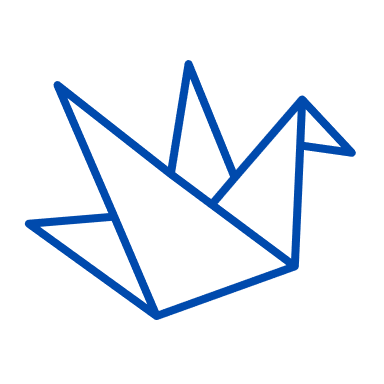 Your worksheet for this session has three check-lists, one for each of the buckets of activities. Take some time to reflect, and fill out the checklists that apply to you. Ignore those which don’t relate to activities you currently work on. 

Pick one check-list item that you think you can work on improving for the future. Once you have done this, get up and walk around the room. Find someone who is strong in an area you have marked as something to improve on. Give advice on things you do to well to those who want to improve.
[Speaker Notes: Worksheet: Checklists for building engagement]
Alignment to outcomes
4
How to ensure what you’re doing will take you where you want to go
Three Pathways to Link Problem to Solution
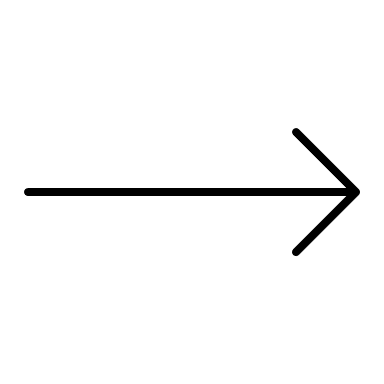 Impact
From our case studies, we have built a framework for action that captures the enablers of change, activities to support better engagement, and the outcomes that can lead to better engagement. 

In the first two parts of this presentation, we explored the enablers and activities in the action framework. 

In this section, we zoom in on three pathways within the framework. We look at how activities can be used to achieve specific outcomes related to building engagement.
Outcome
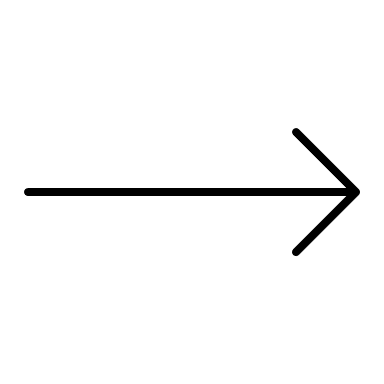 Activities
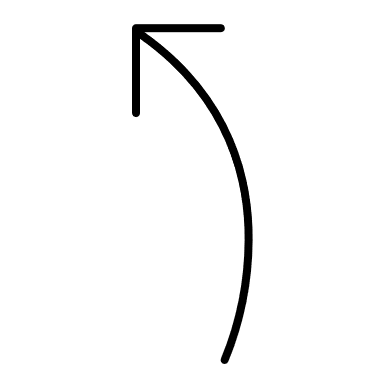 Problem
Outcomes for your activities
There are multiple pathways to building better engagement. 

This can be through:

Re-framing the issue of private schooling.
Supporting the government with evidence-based policy solutions.
Seeking to build working trust. 

Which is most important for you?
Data & Evidence Generation
Issue Framing
Modelling & Testing solutions
Coalition Building
Better Engagement and collaboration
Trust Building
Catalytic Funding
[Speaker Notes: Adaptation Notes:

This slide and the next are a simplified introduction to activity four. They can be used to replace the four subsequent slides for a higher level introduction to this topic. There is a simpler version of activity four to accompany this approach.]
Three Pathways to Link Problem to Solution
Impact
From our case studies we have built a framework for action that captures the enablers of change, activities to support better engagement, and the outcomes that can lead to better engagement. 

In the first two parts of this presentation, we explored the enablers and activities in the action framework. 

In this section, we zoom in on three pathways within the framework. We look at how different combinations of activities can be optimised to create pathways to change responding to specific problems that cause a lack of collaborative engagement between state and non-state actors.
Outcome
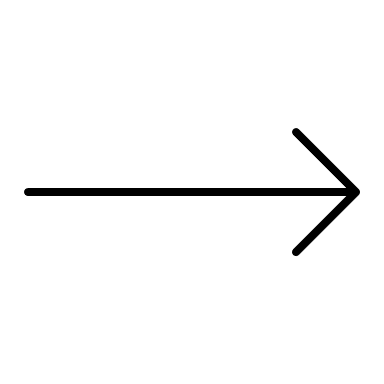 Intention
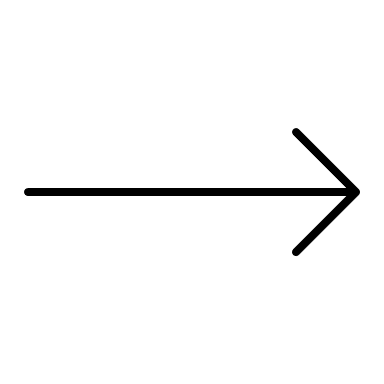 Activities
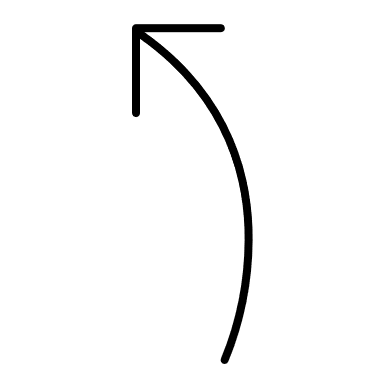 Problem
Pathway 1 – Issue Framing
Outcomes
Impact
Activities
Problem Statements
Lack of data & evidence and shared understanding on non-state actors
A lack of a common evidence base on the quality of outcomes in non-state education can lead to distrust, and reduce opportunities for productive collaboration. In our problem statements we capture this as a lack of evidence and shared understanding on non-state actors, as well as a mindset that sees non-state education as outside public policy. 
From our case studies, we see a clear pathway to link the generation of data and evidence, and the development of trust, shared understanding, and common goals between state and non-state actors.
System Level Goal: public & private seen as one system, supported by government oversight & partnerships; and delivering goals of equity & learning
For what purpose
What can be done
Evidence & data to understand and act
A mindset that sees non-state education as outside public policy
Data & evidence generation
Issue Framing
A shared understanding, trust and common goals
What we have learned:
Issue framing starts with a common goal shared by all (e.g. quality education for all)
Evidence can build a logical link between the current and ideal state 
Understanding different positions on an issue is central to finding a common framing.
Who you are defines to a certain extent how your message will be received.
Pathway 2 – Modelling and Testing Solutions
From our problem statements, we have a lack of policy and delivery solutions for public-private collaboration. In terms of our system level impact, this problem again presents a clear barrier in developing a single system in which platforms exist for governments to collaborate with non-state actors in delivering goals of equity and learning. 
Our case studies how a combination of strong evidence generation and catalytic funding can build potential policy solutions.
Outcomes
Impact
Activities
Problem Statements
System Level Goal: public & private seen as one system, supported by government oversight & partnerships; and delivering goals of equity & learning
Data & evidence generation
Lack of policy & delivery solutions for public-private collaboration
Modelling & Testing solutions
Tested policy solutions
What we have learned:
For solutions to be accepted, they need to be aligned to a clearly recognised need. 
Robust, credible evidence is central to demonstrating impact and scaling solutions. 
Scale in the education system can only be achieved in partnership with governments.
Catalytic Funding
Pathway 3 – Trust Building
A lack of support and regulation allows poor quality and bad practices to slip into the non-state education sector, eroding public and government trust, and a lack of support and appropriate regulation reduces trust in the government by non-state actors. 
From our case studies, we saw how bringing diverse coalitions together around evidence generation was a pathway to building trust.
Outcomes
Impact
Activities
Problem Statements
System Level Goal: public & private seen as one system, supported by government oversight & partnerships; and delivering goals of equity & learning
A mindset that sees non-state education as outside public policy
A shared understanding, trust and common goals
Data & Evidence Generation
What we have learned:
Trust Building
Lack of catalytic funding & platforms to support innovations in public-private collaboration
Credible, up to date evidence is central to creating trust between parties. 
Trust is effectively built through long-term collaborative work.
To build trust, it is important to have regular platforms for collaboration and communication between state and non-state actors.
Funding, platforms & delivery partners to implement solutions
Coalition Building
Activity 4 – Pathways to Change
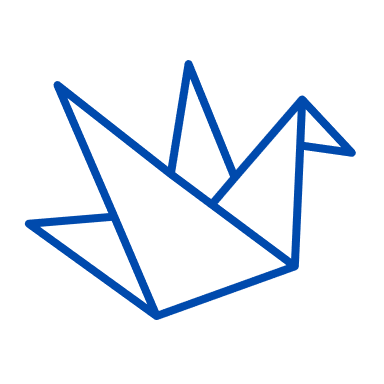 On your worksheet for this session there are blocks which you can fill in, to build your pathway to change. Focus on what activities you currently engage in. Start with the problem statement you identified in activity 1, and then think how the activities you have can be used to achieve better engagement through issue framing, solution modelling or trust building. 

Once you have done that, work in pairs to:
Present your theory of change for engagement
Discuss what opportunities or challenges you will face (think back to worksheet one)
Discuss what inputs are needed, and what first steps you will take
[Speaker Notes: Worksheet: Mapping your pathway to collaborative engagement]
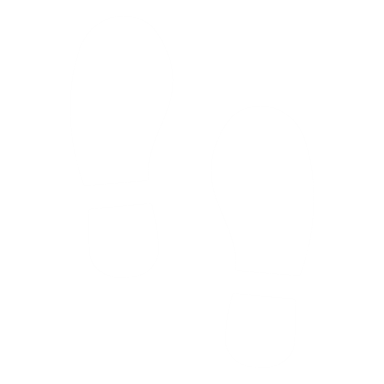 Where to next
Conclusions and recommendations for action
Three Needs for the Future
Global recognition of the need for greater engagement and collaboration, and discussion on how to achieve it. The guide has outlined case studies of where positive engagement has been fostered, and provides a framework for how better engagement can support a pathway towards access to quality education for all.

Organisations well-positioned to create or take advantage of opportunities for greater engagement and collaboration. This guide can be used by change-making organisations to help them in a) reflecting on their characteristics and assets to support them with organisational growth and positioning, and b) in shaping their strategies and planning their activities to foster engagement with governments.

Funding and technical support for design and delivery of activities that can push towards more productive engagement and collaboration. This guide can help funders in designing their funding strategies to target initiatives that can foster better collaboration in the education sector. It can also provide funders with a framework for providing technical support to their grantees.
Next Steps
Action 1: Non-state actors, particularly the affordable non-state sector plan to collaborate with each other, establish collective voice, generate evidence, and look for opportunities to engage with governments.
Action 4: Funding organisations contribute catalytic funding and facilitate technical support to initiatives seeking to foster engagement. This funding can be to research for mapping the sector, or testing solutions, or it can be for coalition building to support organisations looking to establish collective voice in the sector.
Action 2: Governments create platforms and opportunities for collaboration with non-state actors in education. These platforms should create two-way engagement, leveraging innovation and expertise from the non-state sector, while also creating an enabling environment through regulation.
Action 5: International and multi-lateral organisations support collaboration through the production of materials, consolidation of research, and provision of technical support to organisations fostering collaboration nationally.
Action 3: Research organisations contribute to expanding the evidence base to understand education in the affordable non-state sector, and how engagement can be fostered between state and non-state sectors.
Final Reflections
At the end of the day, we need to reflect on where we have reached. Fill out the self-assessment form to see whether you feel that you are closer to your engagement strategy than you were when you started.

Once you have done so, discuss with the person sitting next to you:
How prepared do you feel to work more proactively on building engagement? 
What will be your first steps? 
What challenges do you imagine you will face? What will help you overcome them?
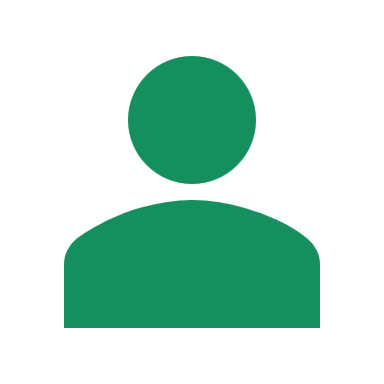 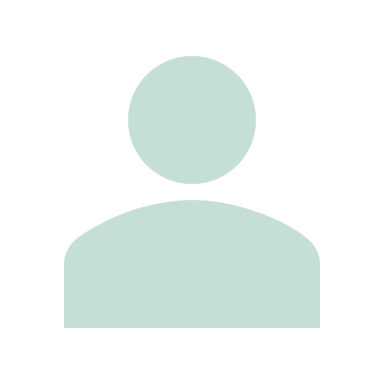 [Speaker Notes: Worksheet: Self-assessment form]
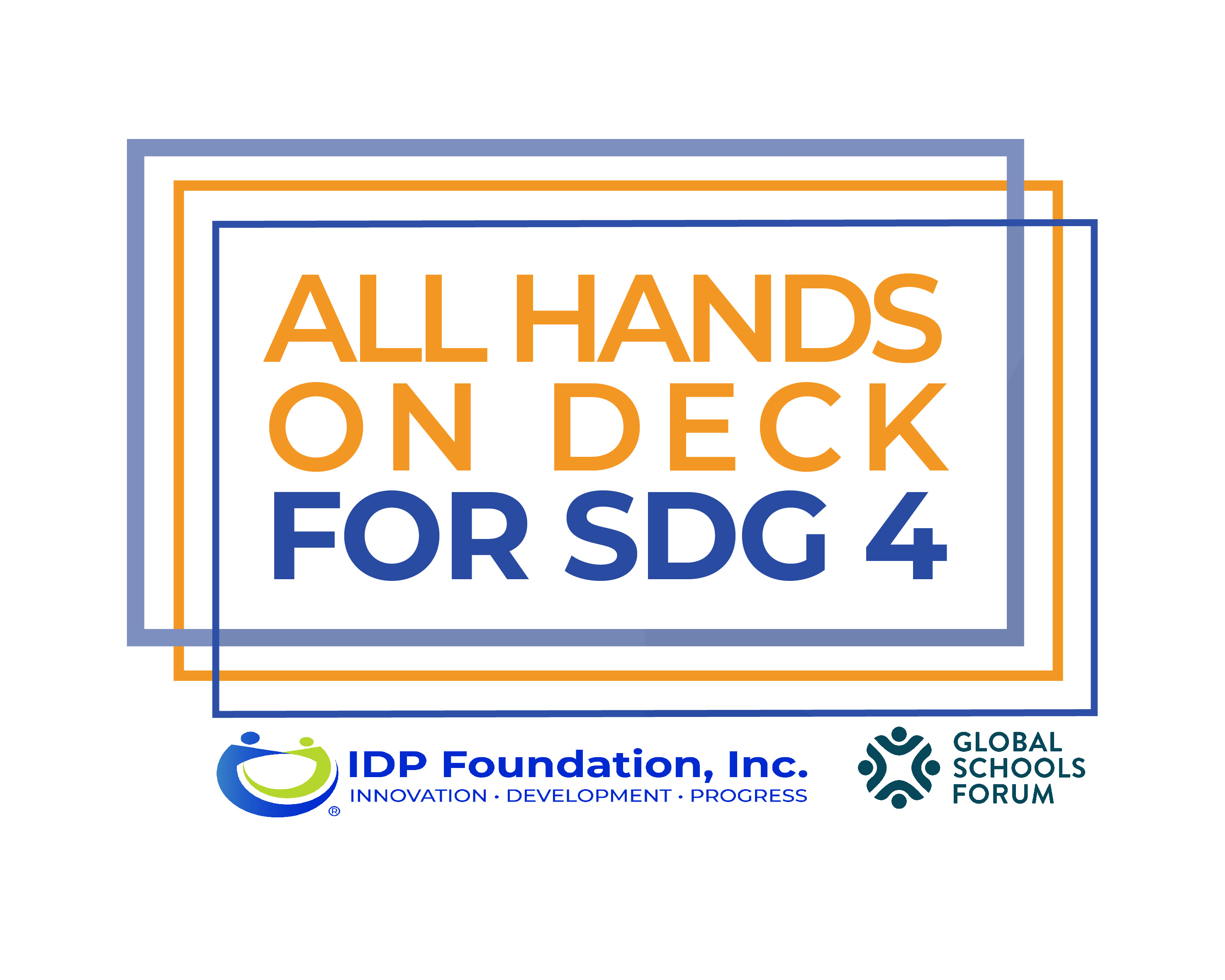 globalschoolsforum.org/all-hands-deck